Сочинение 2015Время
Щербакова Е.В.
МАОУ СОШ № 2
г. Реж
Время может отнять у нас все, кроме любви
Время может отнять у нас все, кроме любви. Выбираем ли мы тех, кого нам суждено полюбить? Или это чувство, как ураган, в открытом море  настигает нас внезапно? Мы тонем в бушующих волнах и благословляем их. Кто мы? Песчинки любви в межзвездном пространстве? Искорки Бога? Или слезинки Дьявола, который плачет по покинутым небесам?..
Любовь сильнее смерти. Только ею, только любовью держится и движется жизнь.

И.С. Тургенев

Настоящая любовь — это бесценный дар. Это — единственная вещь, которую мы можем подарить, и все же она у нас остается.

Л.Н. Толстой
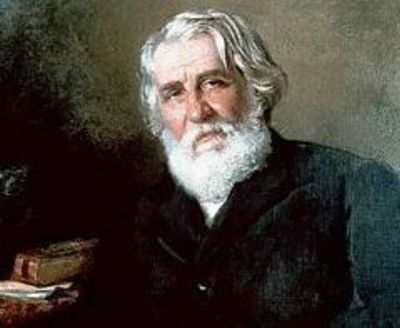 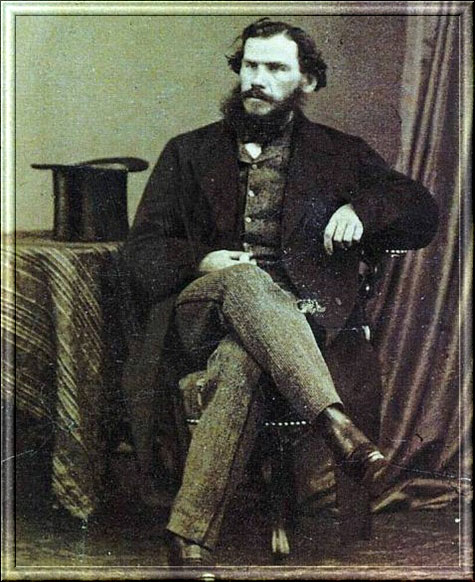 Произведения для аргументации
Лирика А.С.Пушкина, С.А.Есенина
И.А.Бунин «Солнечный удар», «Тёмные аллеи», «Чистый понедельник»
А.Куприн «Гранатовый браслет», «Олеся»
М.Булгаков «Мастер и Маргарита»
История - ключ к пониманию народа
История – это гигантская паутина, в которую  затканы все борения и страсти человеческого сердца, все искания и печали человеческого духа,  где рядом с исключительно меткими портретами
 великих участников событий дается широкая картина быта всего народа. Изучая глубоко историю, мы познаем душу нации.
История — свидетель прошлого, свет истины, живая память, учитель жизни, вестник старины.
Цицерон
История — сокровищница наших деяний, свидетельница прошлого, пример и поучение для настоящего, предостережение для будущего.
Сервантес
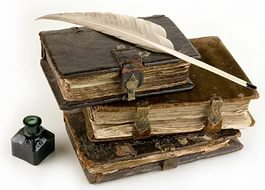 Произведения для аргументации
А.Пушкин «Капитанская дочка»
 Н.Гоголь «Тарас Бульба»
 Л.Толстой «Война и мир»,
А.Толстой «Петр Первый»
 М.А.Шолохов «Тихий Дон»
Писатель – судья своего времени
Писатель, изображая в своих произведениях эпоху, зачастую выносит ей приговор, осуждая действия властей, безразличие общества.
Время проходит, но сказанное слово остается.
Лев Николаевич Толстой

Мы вопрошаем и допрашиваем прошедшее, чтобы оно объяснило нам наше настоящее и намекнуло о нашем будущем.
Виссарион Григорьевич Белинский
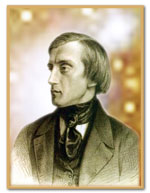 Произведения для аргументации
А.Радищев «Путешествие из Петербурга в Москву»
 И.Тургенев «Записки охотника» А.Солженицын «Один день Ивана Денисовича»
 А.Ахматова «Реквием»
А. Твардовский «По праву памяти»
«Времена не выбирают, в них живут и умирают» (А.С.Кушнер)
«Времена не выбирают, в них живут и умирают», — сказал русский поэт А. Кушнер. Да, на время бесполезно жаловаться. Мы приходим в этот мир, и главное — не потеряться в нем, суметь достойно вынести все, что предназначено нам судьбой.
Уважайте текущий час и сегодняшний день!.. Уважайте каждую отдельную минуту, ибо умрет она и никогда не повторится...
Януш Корчак

Время есть бесконечное движение, без единого момента покоя - и оно не может быть мыслимо иначе.
Лев Николаевич Толстой
Произведения для аргументации
А.Твардовский «По праву памяти» 
А.Ахматова «Реквием»
Б.Пастернак «Доктор Живаго», «Гамлет», «Нобелевская премия».
Герой(и) нашего времени
Герои нашего времени - это не только те из нас, кто совершил подвиг, это не только легендарные личности, но и обыкновенные люди, чьим девизом в жизни стали слова поэта: «Совесть, Благородство и Достоинство – вот оно, мое святое воинство!»
Совесть, благородство и достоинство –
Вот оно, святое наше воинство.
Протяни к нему свою ладонь.
За него не страшно и в огонь.

Лик его высок и удивителен.
Посвяти ему свой краткий век.
Может, и не станешь победителем,
Но зато умрешь как человек.
Булат Окуджава
Произведения для аргументации
И.Курамшина «Эквивалент счастья», «Сыновний долг», 
В.Дегтев «Разумные существа»
http://images.forwallpaper.com/files/_p.jpg
http://img-fotki.yandex.ru/get/9474/1441.jpg
http://kevah.ru/images/turgenev.jpg
 http://www.wisdoms.ru/66.html
http://www.mibs-vlz.ru/images/news/20-l.jpg